ГПОАУ ЯО Ростовский колледжотраслевых технологий
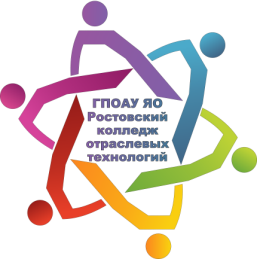 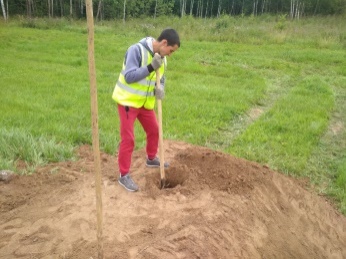 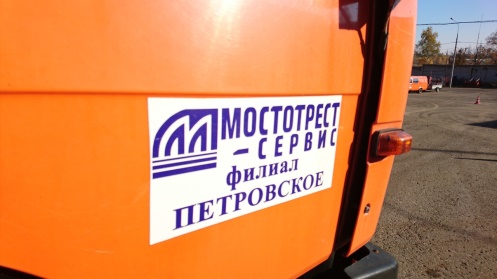 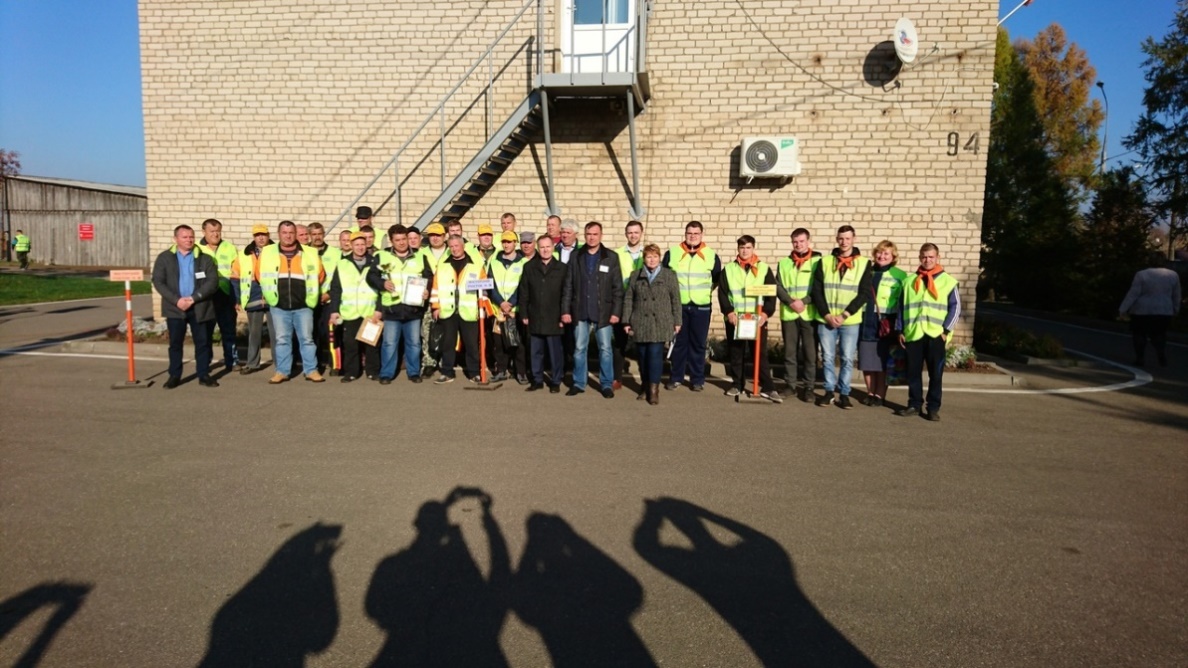 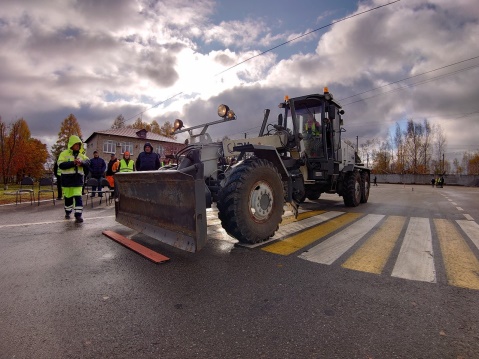 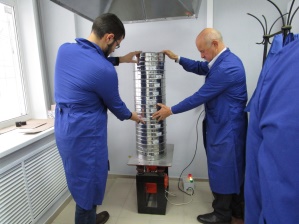 О работе базовой площадки по организации  наставничества по направлению «обучающийся-работодатель»
на базе ГПОАУ ЯО Ростовского колледжа отраслевых технологий
Т.Н. Кудрявцева, директор
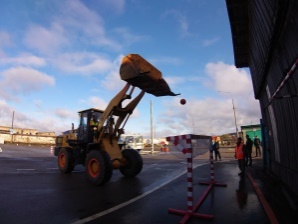 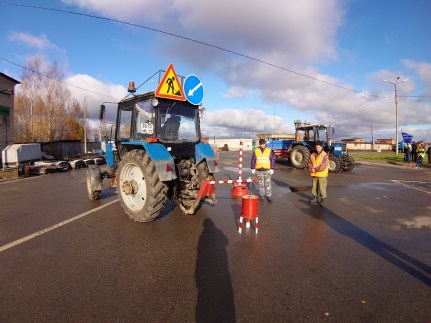 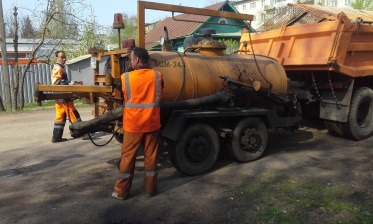 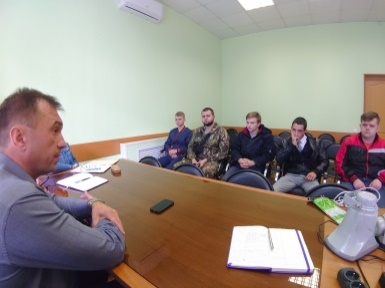 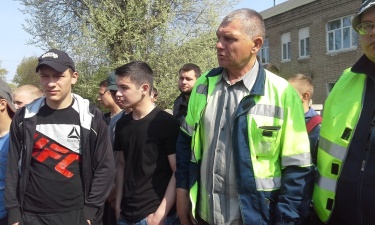 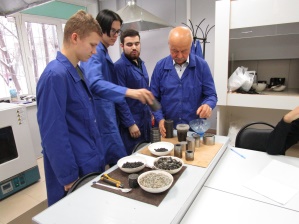 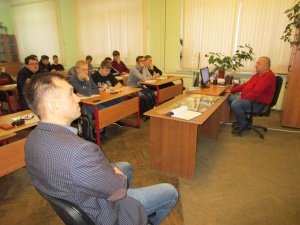 2020 г.
Проект «Внедрение методологии наставничества  рекомендованной Министерством просвещения РФ, в профессиональных образовательных организациях Ярославской области»
Направление реализации проекта «работник на производстве – обучающийся образовательной организации»
Участники базовой площадки:
Педагогический коллектив ГПОАУ ЯО Ростовского колледжа отраслевых технологий 
Филиал "Петровское" Акционерного общества "Мостотрест-Сервис»;
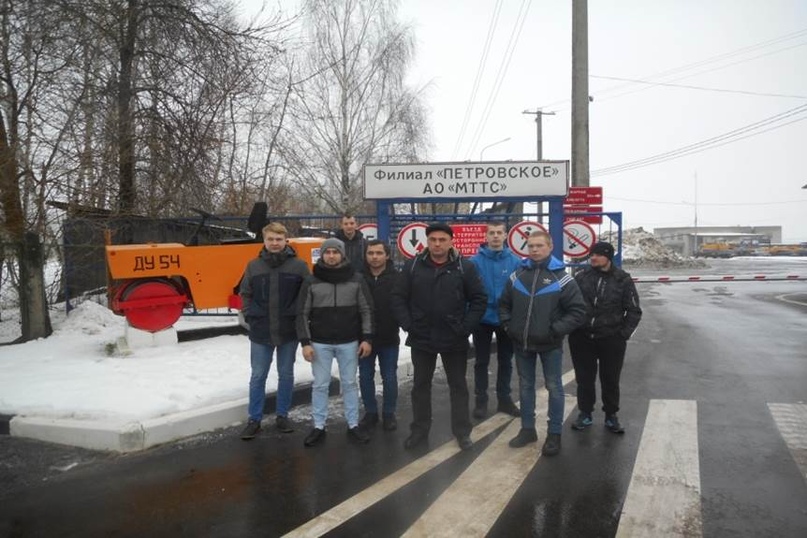 Проект «Внедрение методологии наставничества  рекомендованной Министерством просвещения РФ, в профессиональных образовательных организациях Ярославской области»
Цель работы базовой площадки: 
апробация и распространение опыта по внедрению наставничества в  рамках Методологии по направлению  «обучающийся-работодатель» в профессиональных образовательных организациях Ярославской области.
Задачи базовой площадки:
Разработка алгоритма внедрения Методологии по направлению «обучающийся-работодатель» в профессиональных образовательных организациях Ярославской области.
Формирование конкретных практик внедрения наставничества по направлению «обучающийся-работодатель» в ГПОАУ ЯО Ростовский колледж отраслевых технологий – базовой площадки ГАУ ДПО ЯО ИРО. 
Развитие нормативной, программной и методической документации по внедрению наставничества по направлению «обучающийся-работодатель» в ГПОАУ ЯО Ростовский колледж отраслевых технологий – базовой площадки ГАУ ДПО ЯО ИРО.
Тиражирование практики внедрения наставничества по направлению  «обучающийся-работодатель» в профессиональных образовательных организациях Ярославской области.
Показатели эффективности деятельности базовой площадки
Стратегические показатели :
Показатели эффективности
Организационно-технические показатели :
Направления деятельности
Направления деятельности
Результаты работы базовой площадки
достижение стратегических результатов 
внедрения методологии наставничества 
в системе СПО по группе взаимодействия 
«обучающийся – работодатель»
Спасибо за внимание!